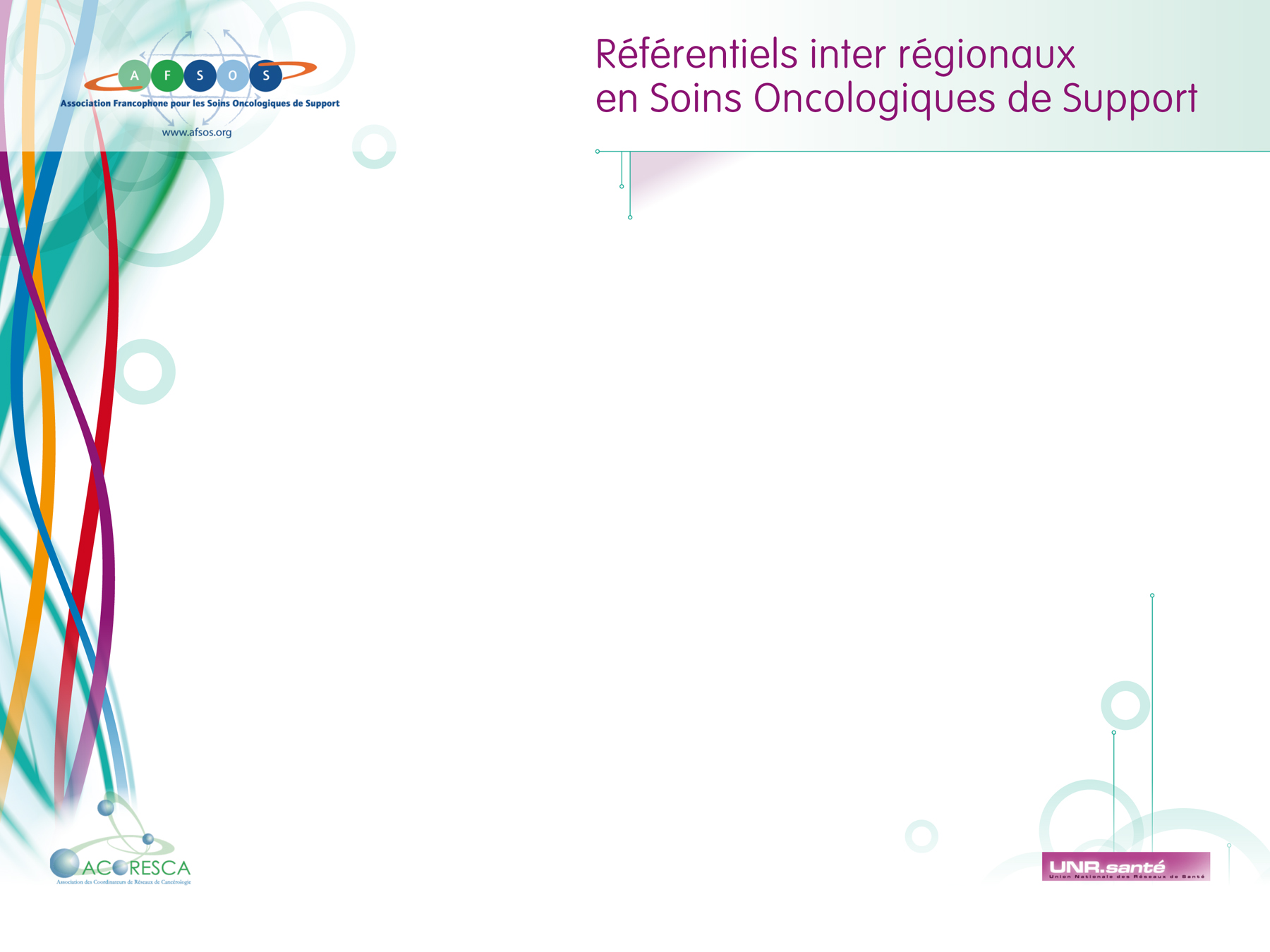 Copyright AFSOS, version de travail
1
1
Place de l’infirmier libéral dans l’accompagnement du patient en cancérologie
Contributeurs
Coordination
SERPEAULT Marion (Infirmière coordinatrice du Réseau Oncologie D’Alsace, Strasbourg)

Membres du groupe de travail

BLANQUIER Patricia (IDE libérale), DERRUAU Claire (IDE libérale), FOURNIER Sylvie (IDE libérale), FRADIN Sophie (Cadre de santé), FRASIE Véronique (Médecin), GOMEZ Emmanuelle (IDE puéricultrice), LICEAGA Christelle (IDE libérale), PROUTHEAU Bénédicte ( IDE libérale), SAMUEL SUCH Elisabeth (IDE coordinatrice), SUZAN Laurent (IDE libérale), THALER Marie (IDE libérale), VAN KAAM Patricia (IDE clinicienne).

Coordination méthodologique : ex : Réseau ONCOLOR
LEMANCEAU Frédéric (responsable de projet au Réseau Régional de Cancérologie d’Alsace)

Approbateurs (Participants aux ateliers des J2R du xx/xx/xxxx)
NOM Prénom (spécialité), NOM Prénom (spécialité), …

L’ensemble des personnes ayant travaillés sur ce référentiel de bonnes pratiques cliniques déclarent ne pas avoir de conflits d’intérêt sur le sujet (à vérifier auprès des professionnels).
Place de l’infirmier libéral dans l’accompagnement du patient en cancérologie
Sommaire
La profession infirmière
Définition de l’infirmière
Histoire de la profession
Démographie infirmière

Champ d’exercice professionnel
Secteurs d’exercice infirmier
Notion d’interdisciplinarité
Les savoirs infirmiers
Ne pas confondre : Infirmier libéral et infirmier à domicile
Les actions de l’infirmière libérale dans le parcours du patient atteint de cancer

Développement d’une expertise en cancérologie

Freins et ressources liées à l’activité
Freins à une prise en charge de qualité
Ressources
Pour le patient
Pour le soignant

La coordination ville-hôpital dans la prise en charge du patient atteint de cancer
Définition de la coordination
En milieu hospitalier
En ville
Les enjeux de la coordination ville hôpital
Les outils de coordination existants
Pour une meilleure coordination
Place de l’infirmier libéral dans l’accompagnement du patient en cancérologie
La profession infirmière
Place de l’infirmier libéral dans l’accompagnement du patient en cancérologie
Définition

« Est considérée comme exerçant la profession d'infirmière ou d'infirmier toute personne qui donne habituellement des soins infirmiers sur prescription ou conseil médical, ou en application du rôle propre qui lui est dévolu. 
L'infirmière ou l'infirmier participe à différentes actions, notamment en matière de prévention, d'éducation de la santé et de formation ou d'encadrement. » « Code de la Santé Publique - Article L4311-1 - Modifié par LOI n°2017-220 du 23 février 2017 - art. 4 (V) »

« Professionnel de santé chargé des soins aux personnes malades, de leur surveillance et de l’administration des traitements prescrits par le médecin. L’infirmier exerce son activité au sein d’un établissement de soin ou en libéral. (…) On trouve parfois l’abréviation IDE pour infirmier diplômé d’Etat. » « Inca » 2018
Place de l’infirmier libéral dans l’accompagnement du patient en cancérologie
Histoire et évolution
Place de l’infirmier libéral dans l’accompagnement du patient en cancérologie
De l’Assistant à la misère (Moyen Age,1288) aux « femmes consacrées » (Renaissance) à garde malade (19ème siècle)à l’auxiliaire médicale (1981 avec le décret de compétence) et à l’Infirmière en pratiques avancées ( Loi du 26 janvier 2016 de modernisation de notre système de santé, Art. L.4301-1 du CSP), la pratique infirmière a évolué tout en conservant l’essence même du métier infirmier : soigner et prendre soin de la personne et de son aidant…

Le soin (maintenir et entretenir la vie) évolue vers la notion de Santé et de l’éducation à l’hygiène (Florence Nightingale 1844-1850, La Dame à la Lampe) et à la notion de Plan de soins infirmiers (Virginia Henderson, 1897-1996, infirmière enseignante et chercheuse américaine). Léonie Chaptal organisera la formation infirmière et créera la première association infirmière en 1923 Anidef (Association nationale des infirmières de l’Etat Français) et participera aux débuts de l’Association des infirmières visiteuses de France (AIV).

Le début du professionnalisme se traduira par la création du Brevet de capacité professionnelle (décret du 22 juin 1922, brevet facultatif) devenu obligatoire en 1949 sous la dénomination de Diplôme d’Etat Infirmier (apparition de la fonction d’aide soignante en même temps : infirmière non diplômée).
IDE en Pratiques avancées
Loi de modernisation du 26/01/2016
Evolution du métier
Le soin infirmier  initialement accès sur l'aide aux miséreux évolue dans le temps grace à l'implication d'infirmieres chercheurs, introduction des notions de
Santé et d'éducation à l'hygiène : Florence Nightingale "la dame à la lampe" 1844-1850
Les relations interprofessionnelles : Hildegarde Peplau 1952
Prise en charge globale du patient "Human caring" : Jean WATSON
L'adaptation des Soins infirmiers : Callista ROY 1991

En parallèle, La profession infirmière se strucutre autour d'associations représentatives (CHAPTAL Léonie 1923 : ANIDEF association nationale d'infirmières dilomées de l'Etat français ancêtre de l' ANFIIDE association nationale française des infirmiers et infirmières diplomées d'Etat), l'ASI (Académie des Sciences Infirmières), CIF (Collège infirmier français), ONI (Ordre Infirmier, 2006), Code de déontologie (2016), CNI (Coordination nationale infirmière), CII (Conseil internationnal infirmier)

La formation évolue à partir du Diplôme d'Etat (1942), la création d'IFSI (1992),  l'intégration de la formation dans le circuit universitaire LMD (2009) et l'apparition de IPA (infirmière en pratiques avancées, 2018)
Place de l’infirmier libéral dans l’accompagnement du patient en cancérologie
Avec le décret du 12 mai 1981 l’exercice infirmier se définit par un rôle propre (reconnaissant ainsi l’autonomie de l’infirmière vis-à-vis du médecin) et le rôle prescrit (sous prescription médicale). La création de l’Ordre Infirmier (Loi du 21 décembre 2006) et du Code de déontologie infirmier ( Décret du 25 novembre 2016) promeuvent la profession infirmière dans son ensemble (formation, qualité des soins, évolution du métier quelque soit le mode d’exercice)

Du fait des directives européennes, du travail d’Associations infirmières (ANFIIDE), de l’Ordre infirmier, le HCSP (Haut Conseil de la Santé Publique) l’universitarisation de la formation des infirmières donne enfin accès au master et au doctorat, et à la création de nouveaux métiers : IPA (Infirmière en pratiques avancées), la recherche en sciences infirmières
Place de l’infirmier libéral dans l’accompagnement du patient en cancérologie
Contexte démographique
Quelques données démographiques (DREES 2017):
681 459 infirmiers présents sur la Métropole et les DOM
Place de l’infirmier libéral dans l’accompagnement du patient en cancérologie
Quelques chiffres
Au 1er janvier 2016, les infirmiers libéraux étaient au nombre de 87 406 (France entière).
Les effectifs des infirmiers libéraux augmentent régulièrement avec un taux de croissance annuel moyen de +4,7% entre 2006 et 2016 (+ 3,9 % entre 2015 et 2016).
Les effectifs des infirmiers libéraux ont doublé en 25 ans sous l’effet de l’augmentation du nombre de professionnels formés et d’un transfert des effectifs infirmiers de l’hôpital vers le libéral.
En libéral, la profession est très largement féminisée (83,5% de femmes) avec une moyenne d’age de 44 ans.
Le revenu moyen des infirmiers libéraux est d’environ 51 100€ en 2016 et de 51 200€ en2015
Place de l’infirmier libéral dans l’accompagnement du patient en cancérologie
Densités (DREES projections 2013-2070) pour 100 000 personnes :

  










Projections: 
	- Augmentation de 53% des effectifs entre 2014 et 2040
	- Augmentation de 70% des effectifs entre 2000 et 2017
Place de l’infirmier libéral dans l’accompagnement du patient en cancérologie
Répartition par sexe/âge









Répartition géographique (régions les +dotées vs les - dotées)
Place de l’infirmier libéral dans l’accompagnement du patient en cancérologie
Répartition géographique
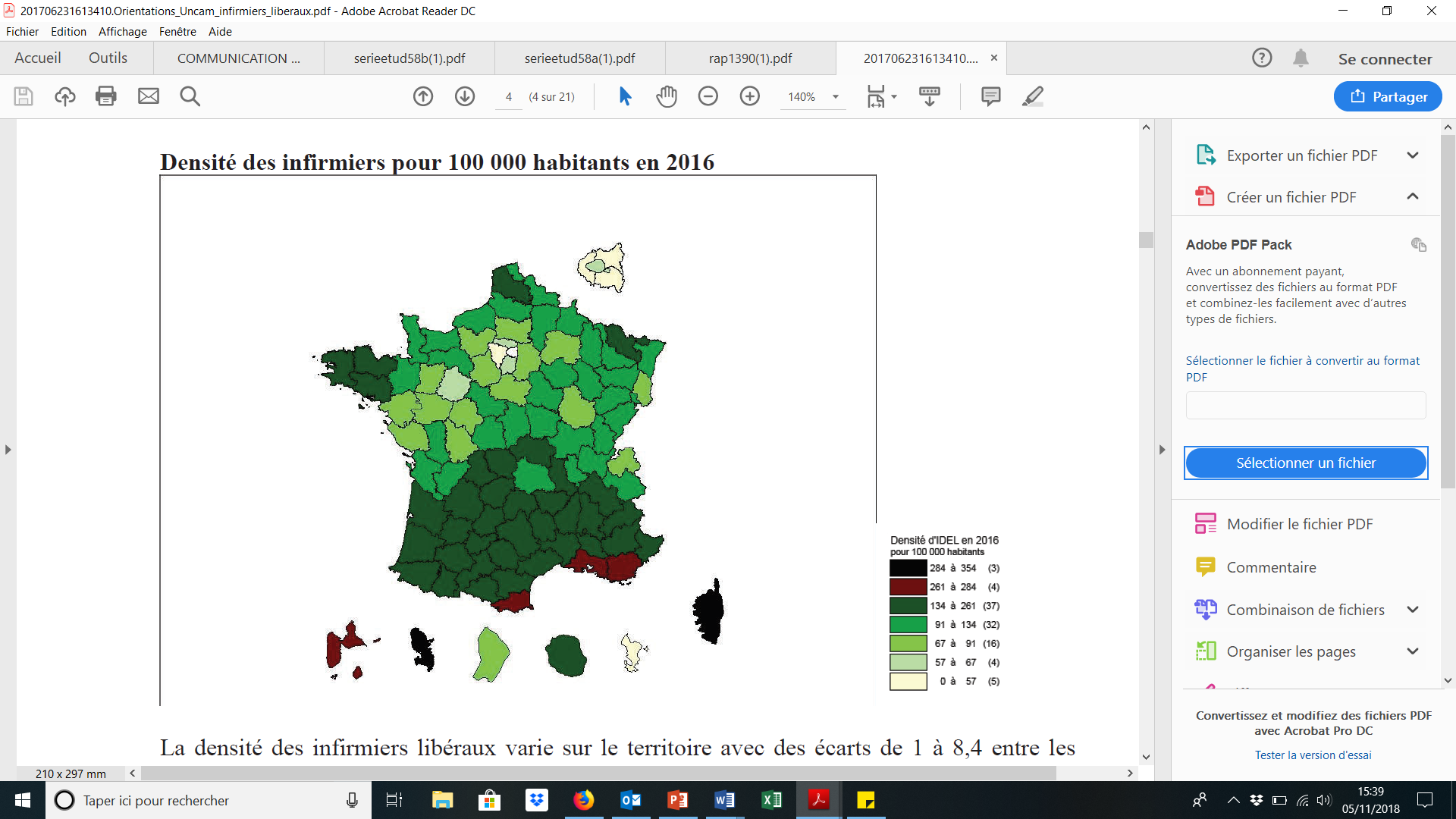 Place de l’infirmier libéral dans l’accompagnement du patient en cancérologie
Répartition par spécialité hospitalière








Formation infirmière

	Formation initiale : quota d’inscription 31128 (2015)
	Formation professionnelle : 140093 inscrits au DPC en 2017
Place de l’infirmier libéral dans l’accompagnement du patient en cancérologie
Champ d’exercice professionnel
Place de l’infirmier libéral dans l’accompagnement du patient en cancérologie
Secteur d’exercice infirmier
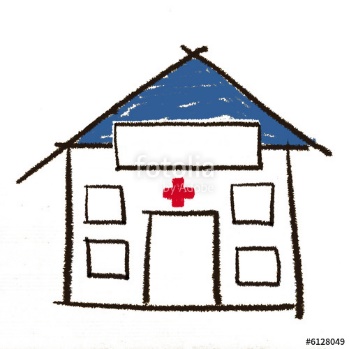 Hôpitaux publics, 
Hôpitaux privés
 ESPIC, EHPAD
Laboratoire d’analyses
HAD, SSIAD,
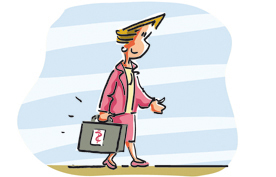 Santé scolaire et universitaire
Protection infantile / PMI
Organisme de Sécurité sociale
Collectivités territoriales
Réseaux 
Associations et organismes humanitaires
Ministère et services déconcentrés
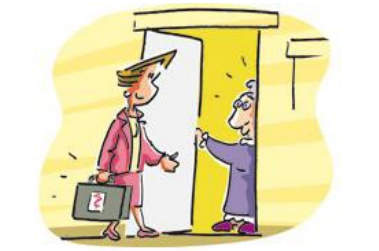 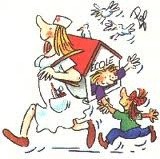 Cabinet de soins individuel ou en groupe 
Exercice en société, Centre de santé
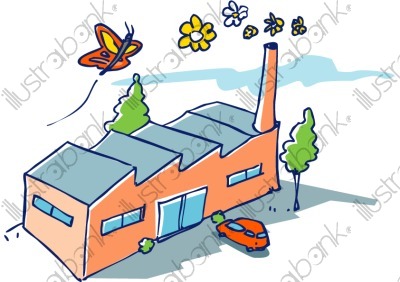 Prévention et soin en entreprise
Interim
Enseignement : Formateur indépendant ou en IFSI
Place de l’infirmier libéral dans l’accompagnement du patient en cancérologie
Notion d’interdisciplinarité
Patients / Entourage
Médecin traitant
Infirmier(e)
Spécialistes médicaux
Spécialistes médicaux
Kinésithérapeute /coach
Pédicure-podologue
Spécialistes chirurgicaux
Pharmacies centrales /officines
Diététiciens
Auxiliaires de vie
Laboratoires d’analyses
Aides-soignants
Sociétés savantes
associations
Aide ménagère
Professionnels spécialisés (Socio esthétique, prothésiste)
orthophonistes
Psychologues/sophrologues
Services spécialisés, 
réseaux de soins
Représentants du culte
Services sociaux/ juridiques
Services de radiologie
Place de l’infirmier libéral dans l’accompagnement du patient en cancérologie
Les savoirs infirmiers
Formation initiale
Formation continue
Recherche scientifique
Jugement clinique
Conformité aux règles de bonnes pratiques
Fiabilité
Rigueur
Pertinence
Cohérence
Réajustement des pratiques
Traçabilité
Coordination
Coopération
Justesse  Négociation
Consentement Empathie
Ecoute
Qualité relationnelle
Disponibilité
Infirmier/ère
Place de l’infirmier libéral dans l’accompagnement du patient en cancérologie
Compétences de l’infirmière
« Relèvent du rôle propre de l'infirmier ou de l'infirmière les soins liés aux fonctions d'entretien et de continuité de la vie et visant à compenser partiellement ou totalement un manque ou une diminution d'autonomie d'une personne ou d'un groupe de personnes » (Art. 4311-3 CSP)
« L'infirmier ou l'infirmière est habilité à pratiquer les actes suivants soit en application d'une prescription médicale qui, sauf urgence, est écrite, qualitative et quantitative, datée et signée, soit en application d'un protocole écrit, qualitatif et quantitatif, préalablement établi, daté et signé par un médecin » (Art. 4311-7 CSP)
« Selon le secteur d'activité où il exerce, y compris dans le cadre des réseaux de soins, et en fonction des besoins de santé identifiés, l'infirmier ou l'infirmière propose des actions, les organise ou y participe dans les domaines formation, dépistage, éducation, recherche… »(Art. 4311-15 CPS)

Notion de prise en charge globale du patient : analyse, organisation, évaluation et transmissions des informations (dossier de soins infirmier, DMP…)
Notion de prise en charge pluridisciplinaire et individuelle : coordination des soins entre secteur d’activités intervenant dans le parcours santé du patient
Notion de projet de soin pour et avec le patient : écoute, reformulation, construction, application et réajustement pour une meilleure qualité de vie
Notion de recherche de qualité dans les soins et dans la relation avec le patient par la formation continue obligatoire (DPC) et/ou volontaire
Place de l’infirmier libéral dans l’accompagnement du patient en cancérologie
Compétences de l’infirmière : la prescription
Place de l’infirmier libéral dans l’accompagnement du patient en cancérologie
Ne pas confondre: Infirmier libéral et infirmier à domicile
Place de l’infirmier libéral dans l’accompagnement du patient en cancérologie
Les actions de l’IDE libérale dans le parcours du patient atteint de cancer
Soins sur Prescriton Médicale
(AIS et AMI)
Majoration de coordination infirmière
Prévention, participation aux actions de dépistage, éducation à la santé en  apportant conseils, informations au patient, aide et soutien psychologique (Hors nomenclature, article R4311-1;-2;-5 du CSP...)
Acte hors nomenclature
Acte de la nomenclature
Place de l’infirmier libéral dans l’accompagnement du patient en cancérologie
Actes de la NGAP :nomenclature générale des actes professionnels
AMI : Actes techniques définis dans la NGAP, pratiqués par l’infirmier ou l’infirmière, uniquement sur prescription médicale donnant lieu à une prise en charge par la caisse d’assurance maladie
AIS : Actes infirmiers de soins. La lettre clé AIS est applicable aux séances de soins infirmiers et aux gardes au domicile des malades, pour un patient en dépendance temporaire ou permanente (notion de cumul)
DI : Démarche de soins infirmiers ou EP (entente préalable)
Majoration acte unique (MAU), de coordination infirmière (MCI), de nuit, de dimanche
Indemnités de déplacement (> 2kms du cabinet de soins)
Place de l’infirmier libéral dans l’accompagnement du patient en cancérologie
Tout acte hors nomenclature = acte non remboursé
Ex: pose de bas de contention, gouttes oculaires…coordination infirmière en dehors de la MCI (orientation, récupération des résultats d’examens, coopération avec la pharmacie ou autre intervenant…
Acte remboursé par la NGAP sur un temps court 
EX: prise tensionnelle sur 15 jours
Forfaitisation de certains soins 
Ex: perfusions 
Notion de non cumul des actes : 
Ex : 1 soin à 100% + le 2eme à 50% et le 3eme gratuit sauf dans le cadre de la prise en charge du patient insulino dépendant
Prise de RDV
Commande de pharmacie
Commande de pharmacie
Orientation vers associations ou organismes d’accompagnement
Actes hors NGAP
Place de l’infirmier libéral dans l’accompagnement du patient en cancérologie
Les évolutions de la profession
L’Infirmier de Pratique Avancée (IPA)
DÉFINITION 
« L’infirmière de pratique avancée, ou infirmière spécialiste experte, est une infirmière diplômée d’Etat ou certifiée qui a acquis les connaissances théoriques et le savoir-faire nécessaires aux prises de décisions complexes, de même que les compétences cliniques indispensables à la pratique avancée de son métier, pratiques dont les caractéristiques sont déterminées par le contexte dans lequel l’infirmière sera autorisée à exercer. 
Une formation de base de niveau maîtrise (Master’s Degree) est recommandée »

Il existe rois spécialités dont la cancérologie et l’hématologie

Selon l’ Action 4.1 du plan Cancer 2014-2019 « Créer le métier d’infirmier clinicien et le déployer prioritairement dans le champ de la cancérologie. »
« La création du métier d’infirmier clinicien est une innovation qui s’inscrit dans la Stratégie nationale de santé. Il s’agit d’une formation universitaire qui reconnaît la possibilité à un infirmier de réaliser des pratiques dites avancées, au-delà du métier socle d’infirmier. Elle permet de mieux répondre aux besoins de la population en cohérence avec les évolutions de l’organisation des soins. »
Compétences de l’infirmier de Pratique Avancée (IPA)
Evaluation clinique du patient
Autonomie de prescription selon son champ de compétences (renouvellement de traitements, examens d’imagerie et de biologie

L’IPA peut conduire un entretien avec le patient qui lui est confié, effectuer une anamnèse de sa situation et procéder à son examen clinique 
Il peut également : 
- Conduire toute activité d’orientation, d’éducation, de prévention ou de dépistage qu’il juge nécessaire, 
- Effectuer tout acte d’évaluation et de conclusion clinique ou tout acte de surveillance clinique et para- clinique, consistant à adapter le suivi du patient en fonction des résultats des actes techniques ou des examens complémentaires ou de l’environnement global du patient ou reposant sur l’évaluation de l’adhésion et des capacités d’adaptation du patient à son traitement ou sur l’évaluation des risques liés aux traitements médicamenteux et non médicamenteux. 
- Effectuer des actes techniques figurant dans une liste fixée par arrêté 
- Demander des actes de suivi et de prévention également fixés par arrêté 
- Prescrire des médicaments et dispositifs médicaux non soumis à prescription médicale obligatoire ainsi que des examens de biologie médicale 
- Renouveler ou adapter des prescriptions médicales
L’infirmier coordinateur (IDEC)
L’action 18.1 préconisait de « Coordonner les parcours de soins des malades pendant la phase active du traitement grâce à des coordonnateurs de soins. »
Définition : Coordinateur de parcours en santé 
Source : Nouveau métier dans le Répertoire des métiers de la FPH (mars 2015)

« Etablir, organiser et gérer des liens permettant l'optimisation de la prise en charge sanitaire, sociale et médicosociale d'une personne dans un parcours de soins.Coordonner la réalisation d'une démarche pluridisciplinaire selon le projet de soins établi. »
Résumé des compétences en cancérologie par spécialisation
Place de l’infirmier libéral dans l’accompagnement du patient en cancérologie
Ressources et freins liées à la prise en charge infirmière
Place de l’infirmier libéral dans l’accompagnement du patient en cancérologie
Introduction
L’OMS soutient que « l’application de politiques efficaces de traitement exige une approche d’équipes permettant aux travailleurs sociaux, aux membres de la famille et aux professionnels de la santé, de fournir des soins spécifiques aux patients atteints de cancers.

Depuis plusieurs années, la prise en soins du patient atteint de cancer nécessite une réflexion organisationnelle forte ainsi que des réponses structurelles et réglementaires souvent innovantes.
 
Les réseaux de santé se sont constitués en vue d'apporter des réponses innovantes à des pathologies mal connues ou complexes, sous la forme d'une nouvelle organisation de l'action collective autour du patient : décloisonner les professions de santé et favoriser la coopération, replacer le malade au centre des préoccupations, rechercher des complémentarités de ressources, diffuser des connaissances, améliorer la qualité, réduire les coûts... 
(Gérer et comprendre mars 2006 corrine Grenier)
INTRODUCTION
Place de l’infirmier libéral dans l’accompagnement du patient en cancérologie
Réseaux de santé en cancérologie
Pour répondre à l'impératif de coordination des acteurs dans la prise en charge des patients atteints de cancer, le réseau régional de cancérologie a été identifié comme une organisation pivot dans le champ sanitaire. L'ensemble des régions françaises est couvert par un réseau régional de cancérologie.

La structuration des réseaux de cancérologie s'appuie sur deux niveaux géographiques nécessairement articulés :

un réseau territorial dont la dimension permet d'assurer aux patients des soins coordonnés, continus et de proximité en lien avec le médecin traitant. Cette organisation n'est pas nécessairement structurée exclusivement autour du cancer.

le réseau régional de cancérologie (RRC) qui s'inscrit dans une logique de coordination des opérateurs de santé à l'échelle régionale, et d'amélioration continue des pratiques en cancérologie ; ce n'est pas un réseau de prise en charge et d'inclusion directe des patients.                                                                                                                                                                                                      (Institut national du cancer)

Les réseaux de santé en cancérologie ne sont pas des structures de soins: ils permettent une égalité des soins quelque soit le territoire

Information aux professionnels et aux patients
Aident à la formation des professionnels
Outils de communication
Promotion de la qualité des soins
Evaluation
INTRODUCTION
Place de l’infirmier libéral dans l’accompagnement du patient en cancérologie
Ressources pour le patient
Professionnels libéraux et/ou hospitaliers
Les patients ont des besoins multiples qui nécessitent d’être pris en charge par différents intervenants
Réseaux de cancérologie
Patient expert
Patient
Ligues, associations
Représentants du culte
Proches
Internet, médias
Place de l’infirmier libéral dans l’accompagnement du patient en cancérologie
Ressources et freins pour le soignant
Déserts médicaux, inégalités territoriales
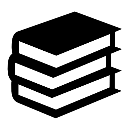 Formations
Coordination ville/hôpital
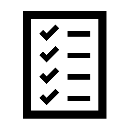 Référentiels
Le soignant
Risque d’épuisement professionnel
Réseaux
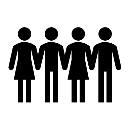 Besoins des patients parfois mal connus des professionnels
CTA, DMP, numéro unique
Echanges interprofessionnels
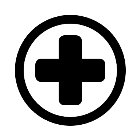 Coopération parfois complexe avec les professionnels de santé / le patient / les proches
Place de l’infirmier libéral dans l’accompagnement du patient en cancérologie
La coordination ville hôpital dans la prise en charge du patient atteint de cancer
Place de l’infirmier libéral dans l’accompagnement du patient en cancérologie
La coordination
DÉFINITION 
Harmonisation d'activités diverses dans un souci d'efficacité. (Larousse , dictionnaire ) 

DÉFINITION HAS 
Prise en charge pluriprofessionnelle et personnalisé du patient , à l'hôpital comme en ville .( Le webzine de la HAS, coordination des soins : la HAS propose des outils dans le cadre des expérimentations « personnes âgées en risque de perte d'autonomie » ) 


PLAN CANCER 2014/2019 
Amélioration de la coordination ville -hôpital et des échanges d'informations entre professionnels 
> Sollicitation des professionnels de ville 
> Échanges d'informations ville/hôpital avec le généralisation des dossiers (carnet de suivi) et de la communication numérique (messageries sécurisées ) 
(PLAN cancer 2014-2109 , page 37)
Place de l’infirmier libéral dans l’accompagnement du patient en cancérologie
Fluidité de la transmission des informations
Coordination et partage
Continuité de soins ville/hopital/SSR
Adaptation du suivi et de la surveillance thérapeutique
Place de l’infirmier libéral dans l’accompagnement du patient en cancérologie
La coordination infirmière en cancérologie
OBJECTIFS : 
> Améliorer le parcours de soins 
> Mettre le patient et son entourage au centre de la coordination 
> Travailler autour de la complémentarité des acteurs médicaux, para-médicaux, sociaux. 
> Répondre aux exigences de ARS et du plan cancer 
* Accompagnement 
* Suivi personnalisé , meilleure connaissance du patient , de son entourage, sa pathologie et le traitement proposé . 
* Facilité le retour à domicile, les aller retour ville -hôpital, le retour à la vie professionnelle, retour au quotidien , reprise de l activité . Prises de rdv pour les examens , consultations et séances de traitement. 
* Organisation des soins palliatifs si besoin. 
* Prévention 
* Détection précoce des problèmes de santé ou des difficultés personnelles pouvant interférer avec le parcours de soins. 
* Synergie et complémentarité des acteurs 
* Acteurs médicaux, para- médicaux, sociaux et environnementaux. 
* Diminution du coût des soins 
Meilleure observance des traitements , diminution des consultations , surveillance des acteurs de ville

Economiquement, la coordination a un cout mais la non coordination est d’autant plus onéreuse. (dossier soins. « La coordination, un enjeu infirmier ». Nicolas Brun juin 2017) .
Place de l’infirmier libéral dans l’accompagnement du patient en cancérologie
La coordination versant ville
Place de l’infirmier libéral dans l’accompagnement du patient en cancérologie
Enjeux de la coordination ville hôpital en cancérologie
Augmentation de la charge de soins en ville liée au virage ambulatoire
Chronicisation de la maladie
Accompagnement et suivi des patients en cours de chimiothérapie orale
Cohésion des prises en charge de soins palliatifs à domicile
Diminution du risque de rupture dans le parcours de soin
Meilleure maitrise du nombre de ré hospitalisation (notamment en urgence) et le cout
Les outils de communication existants
Compte rendu d’hospitalisation
Ordonnances
Fiche de liaison
Transmissions orales
Programme personnalisé de soins / Programme personnalisé d’après cancer
Dossier informatisé (DMP, DCC, DP,…)
Messageries sécurisées
Outils de E-Santé (Applications, objets connectés)
Place de l’infirmier libéral dans l’accompagnement du patient en cancérologie
Les outils de communication existants, MAIS…
Pour une coopération efficace
Objectif partagé
Langage commun
Connaissance mutuelle des compétences de chaque intervenant
Partage des informations : temps d’échange, outils de communication communs, sécurisation des données
Implication de la hiérarchie au sein de la structure, implication des médecins traitants dans le suivi des patients en libéral
Disponibilité des cabinets de soins infirmiers


Source  : Dollet, Agnès. « Apprendre à coopérer pour promouvoir la santé », Recherche en soins infirmiers, vol. 118, no. 3, 2014, pp. 62-74.
Place de l’infirmier libéral dans l’accompagnement du patient en cancérologie
Annexes
Place de l’infirmier libéral dans l’accompagnement du patient en cancérologie
Glossaire
PROGRAMME D’EDUCATION THERAPEUTIQUE
DES PATIENTS TRAITES PAR ANTICANCEREUX ORAUX
Nom initiales du prénom, 4 noms maximum et al.
Titre de l’article
Abréviation de la revue, année; tome : page (avec un lien hypertexte)

https://www.google.com/url?sa=t&rct=j&q=&esrc=s&source=web&cd=3&ved=2ahUKEwiSmuD6h4veAhUCBywKHTbxBBUQFjACegQIBhAC&url=http%3A%2F%2Fwww.oncolr.org%2Fupload%2F3C%2F3C%2520B%25C3%25A9ziers%2FLe%2520Parcours%2520Patient%2520en%2520Canc%25C3%25A9rologie.pdf&usg=AOvVaw1hji4VNcJ2MWDhcCem0Qcu
Dollet, Agnès. « Apprendre à coopérer pour promouvoir la santé », Recherche en soins infirmiers, vol. 118, no. 3, 2014, pp. 62-74. 
« Portrait des professionnels de santé », DREES, édition 2016
« Conseil de l’UNCAM » Réunion du 22 juin 2017
« Le métier d’infirmière libérale » Tomes 1 et 2 Alain VILBROD, Florence DOUGUET avec la collaboration de Sonia LEFEUVRE et de Nadège LE MINOUX 2006
« Le rôle spécifique de l’infirmier coordinateur de soins en oncologie dans le dispositif d’annonce de maladie cancéreuse L’expérience interdisciplinaire belge : première évaluation » Frédéric Maddaléna1, David Ogez Bulletin Infirmier du Cancer Vol.13-n°3-juillet-août-septembre 2013 pp. 86-90